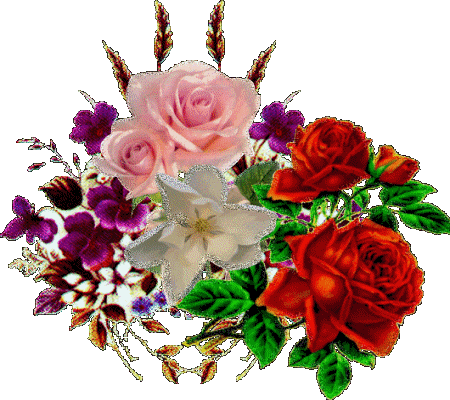 সবাইকে জানাই ফুলের শুভেচ্ছা
পরিচিতি
মোসাঃ শাহানা আখতার
সহকারী শিক্ষক
সবসার উচ্চ বিদ্যালয়
পবা রাজশাহী
Email:shahana12shs@gmail.com
ফোনঃ০১৭৪৫৫৬০৭০২
শ্রেণীঃ নবম
বিষয়ঃ ব্যবসায় উদ্যেগ
সময়ঃ৫০ মিনিটি
তাংঃ১৭-১১-২০১৯
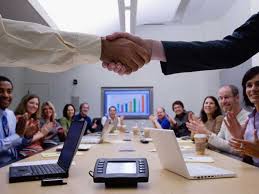 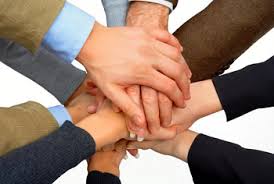 দুটি হাত
কয়েকটা হাত
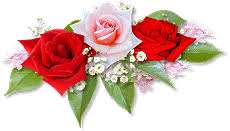 অংশীদারী ব্যবসায়
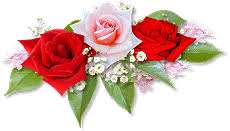 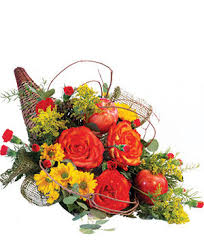 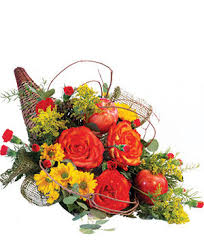 শিখনফলঃ
এই পাঠ শেষে শিক্ষার্থীরা-----
অংশীদারী ব্যবসায় কি তা বলতে পারবে।
অংশীদারী ব্যবসায়ের বৈশিষ্ঠ্য ব্যাখ্যা করতে পারবে
অংশীদারী ব্যবসাসায়ের চুক্তিপত্রের বিষয় বস্তু ব্যাখ্যা করতে পারবে।
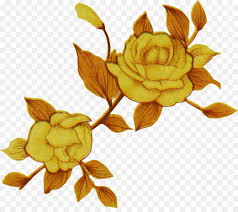 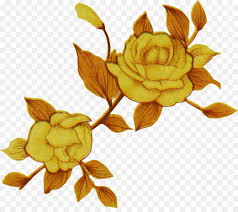 উপস্থাপনঃ
অংশীদারী ব্যবসায়ের বৈশিষ্ঠ্যঃ
১।আইনগত ঝামেলা না থাকায় অংশীদারী ব্যবসায়ের গঠনও বেশ সহজ।
২।অংশীদারদের মধ্যে সম্পাদিত চুক্তি অংশীদারী ব্যবসায়ের ভিত্তি হিসাবে কাজ করে।
৩।এই ব্যবসায়ের অংশীদারগন চুক্তিতে বর্ণিত  নিয়মানুযায়ী মুলধন সরবরাহ করে থাকে
৪।পাস্পরিক আস্থা ও বিশ্বাসের ভিত্তি করে এ ব্যবসায় গড়ে ওঠে।
৫।অংশীদারী ব্যবসায়ের নিবন্ধন বাধ্যতামুলুক নয়।
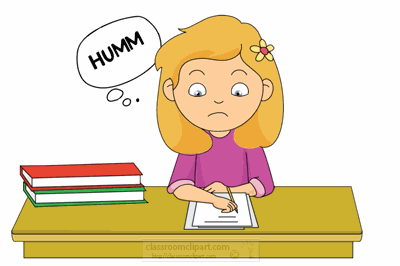 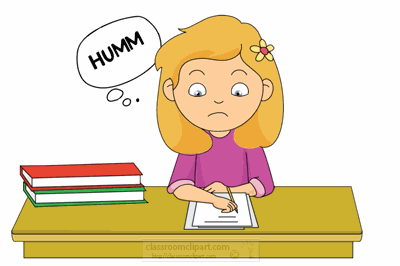 একক কাজ
সময়ঃ ৩মিনিট
বাংলাদেশের অংশীদারী ব্যবসায় কত সালের অংশীদারী আইন দ্বারা পরিচালিত হয়।
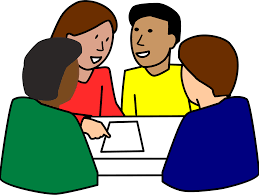 দলগত কাজঃ
অংশীদারী ব্যবসায়ের চুক্তি লিখিত হুওয়া বাঞ্চনীয় কেন।
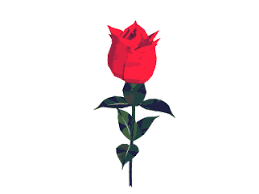 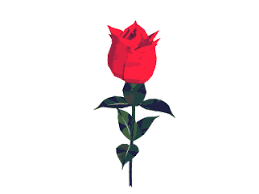 মূল্যায়নঃ
অংশীদারী চুক্তি কি।
ব্যবসায়ের মুল ভিত্তি কি।
অংশীদারী ব্যবসায়ের সর্বোচ্চ ও সর্বোনিম্ন সদস্য সংখ্যা কত জন।
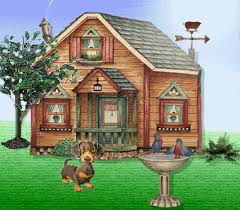 বাড়ীর কাজ
অংশীদারী ব্যবসায়ের ধারণা  ও বৈশিষ্ঠ্যগুলো বিশ্লেষ্ণণ করে উক্ত ব্যবসায়ের সুবিধা ও  আসুবিধাগুলো বের কর।
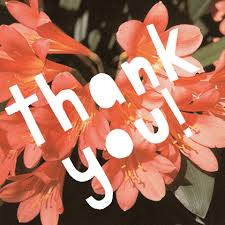